GM I(Mo. 8.15-9.45 Uhr)
Vorbesprechung
Angebote
Vorlesungsprogramm
GM I
GM II
GM III
GM IV
Pflicht
Proseminar
Hauptseminar
Angebote
Kür
Grundzüge der Buchhaltung
International Health Care Management (II)
Exkursion
Effektivität in Beruf und Alltag
Führung und Persönlichkeit
Quantitative Methoden
Medizincontrolling
Englisch
Vortragsreihe: Aktuelle Probleme der Gesundheitswirtschaft
Diplomarbeiten / Masterarbeiten
Sonderregelungen
BA, LLB etc. (nur ein Fach):
Primär GM I
Organisation
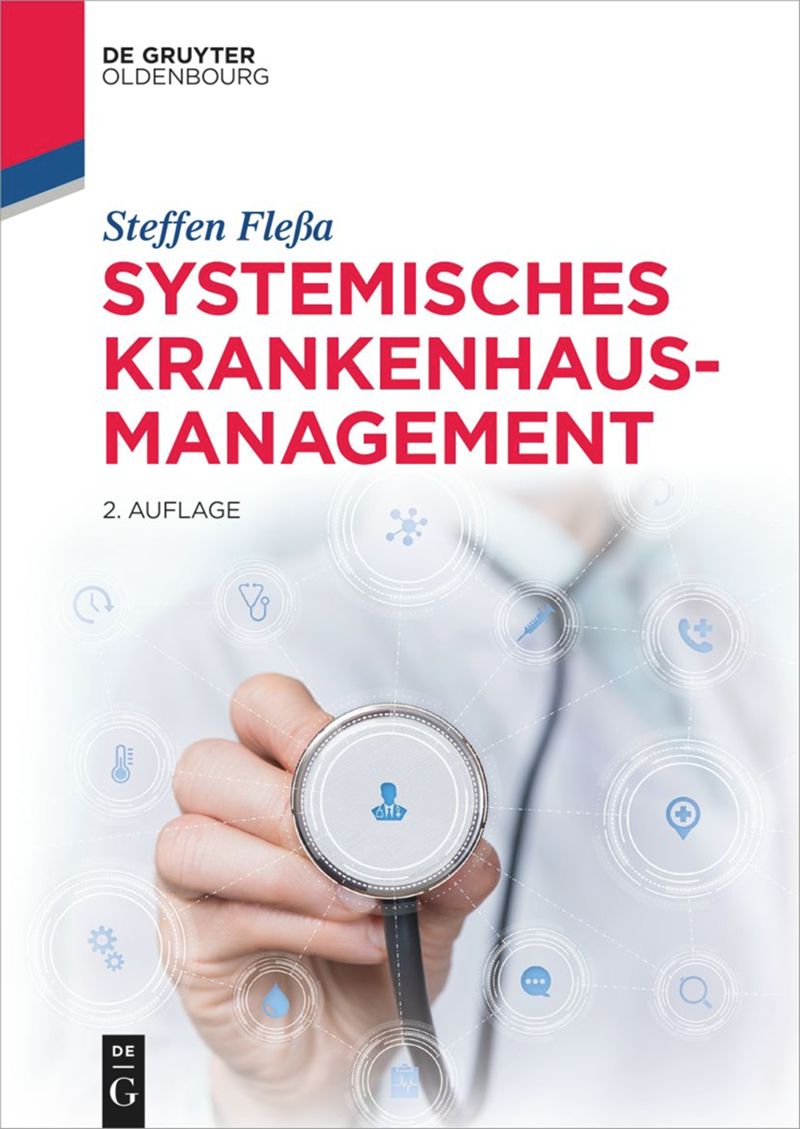 Uhrzeit?
Raum?
Buch
Folien
Videos
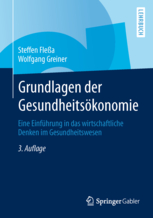 5